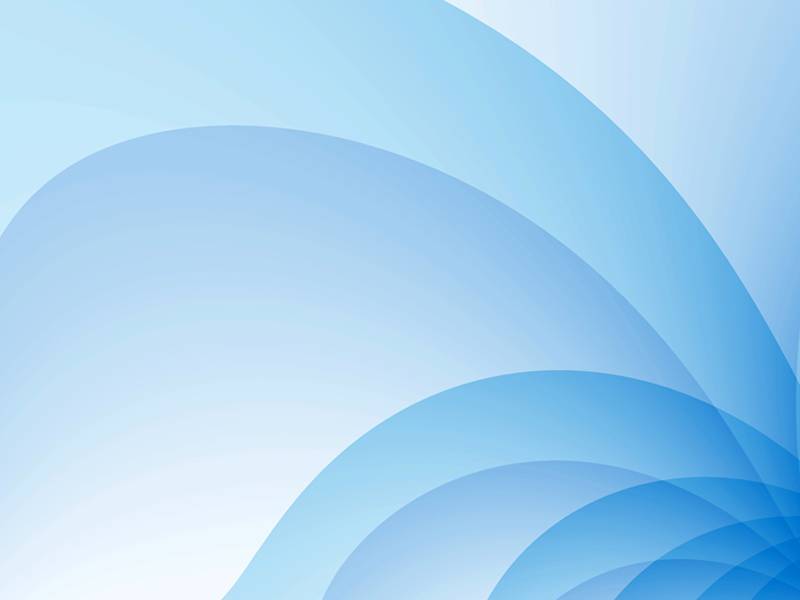 Accounts, E-Way bills
Payments & Returns under GST

Kush Vora

Kalyan- Dombivli Branch of WIRC of ICAI


06.06.2017
Powerpoint Templates
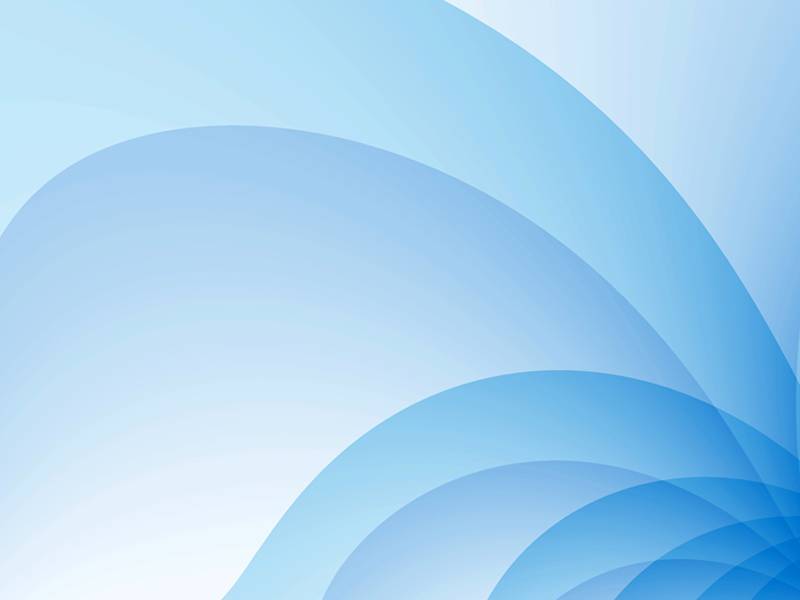 1. Accounts and Records
Powerpoint Templates
[Speaker Notes: Separate]
Accounts & Records..
E.g.
Invoices
Bill of supply
Delivery challans
Credit notes
Debit notes
Receipt vouchers
Refund vouchers
E-Way bills
Subodh Vora & Co., Chartered Accountants. All rights reserved
..Accounts & Records (Other Points)
1. Accounts of additional place to be kept at  respective places in addition to principal place of business
2. Accounts maintainable even in electronic form as may be prescribed
3. Accounts to be audited by Chartered Accountant or Cost Accountant if TO exceeds prescribed limit
4. Accounts to be retained till 72 months from due date of filing of annual return i.e. effectively 6 year 9 months .
5. In case of pending appeal, revision, etc till 1 year after disposal of case
Subodh Vora & Co., Chartered Accountants. All rights reserved
..Accounts & Records (Other Points)
6. Accounts to be maintained separately for trading, manufacturing and services
7. Monthly production accounts showing quantitative details of RM, services ,etc
8. Agents to maintain specific accounts such as authorization papers, accounts furnished to principal, etc
9. Works contractor- Separate account for each WC and as prescribed
10. Godown operator/ transporters- Stringent provisions
Subodh Vora & Co., Chartered Accountants. All rights reserved
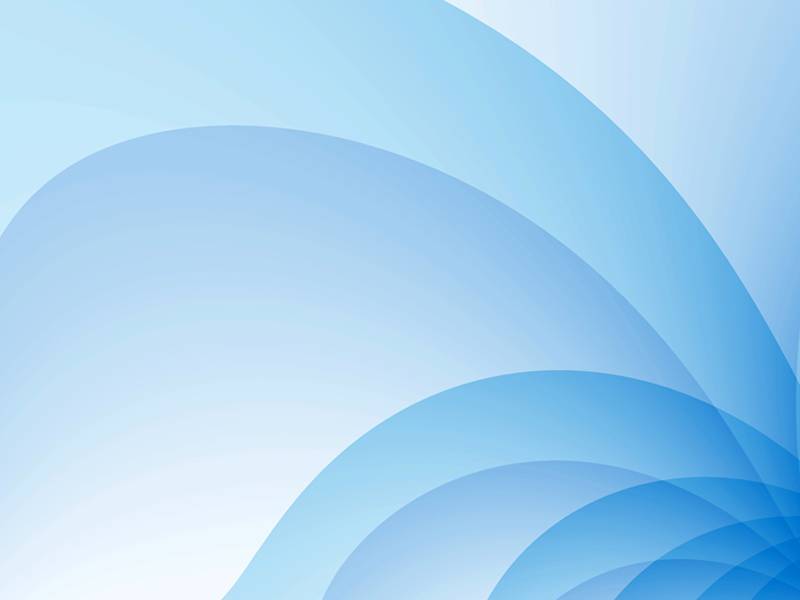 2. E-Way Bill
Powerpoint Templates
PROCESS OF E-WAY BILL
7
Subodh Vora & Co., Chartered Accountants. All rights reserved
OTHER POINTS (E-WAY BILL)
Multiple consignment in one truck- Consolidated E-Way Bill
Cancellation of E- Way bill provided
Copy of E-Way bill along with invoice copy to be carried by transporter
Facility of linking E-Way bill to RFID also provided
Proper officers to be empowered to verify E-Way Bill for all inter state and intra state movement of goods. Inspection report also to be uploaded.
Subodh Vora & Co., Chartered Accountants. All rights reserved
VALIDITY OF E-WAY BILL
Subodh Vora & Co., Chartered Accountants. All rights reserved
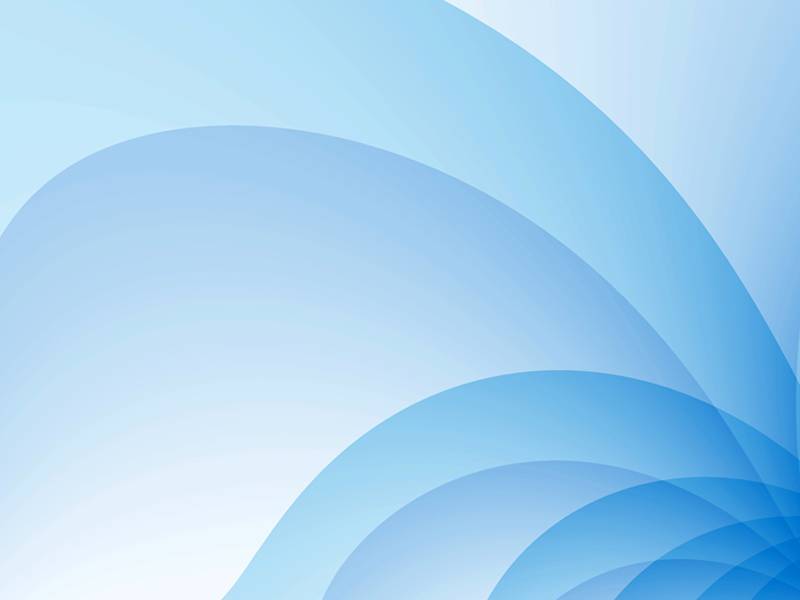 3. Payments under GST
Powerpoint Templates
“ELECTRONIC CASH LEDGER
Subodh Vora & Co., Chartered Accountants. All rights reserved
“ELECTRONIC CREDIT LEDGER
Subodh Vora & Co., Chartered Accountants. All rights reserved
AVAILMENT OF INPUT TAX CREDIT
Subodh Vora & Co., Chartered Accountants. All rights reserved
ELECTRONIC TAX LIABILITY LEDGER
Subodh Vora & Co., Chartered Accountants. All rights reserved
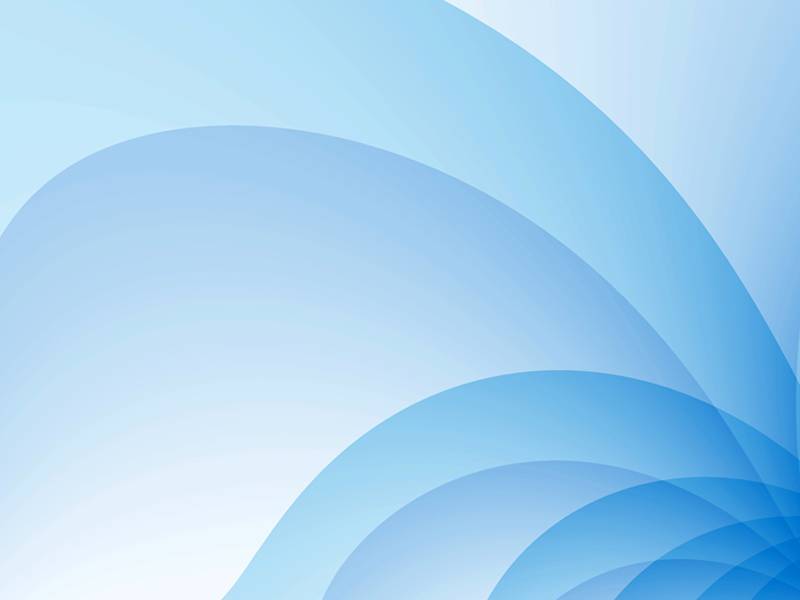 4. Returns and matching 
    under GST
Powerpoint Templates
RETURN PROCESSES
Subodh Vora & Co., Chartered Accountants. All rights reserved
MATCHING CONCEPT
15th- GSTR 2
(Final Inward supply)
11th- GSTR 2A
(Draft Inward details)
10th- GSTR 1
(Outward Supply)
Omission or correction
Auto populated
Auto 
populated
16th- GSTR 1A
MIS 1
Mismatch report
20th- GST 3
(Main return)
Final matching
Accept or reject changes & modify GST 1
17
Subodh Vora & Co., Chartered Accountants. All rights reserved
MATCHING CRITERIA
GSTIN of supplier
GSTIN of recipient
Invoice/ debit note number
Invoice/ debit note date
Taxable Value
Tax amount
Subodh Vora & Co., Chartered Accountants. All rights reserved
THANK YOU
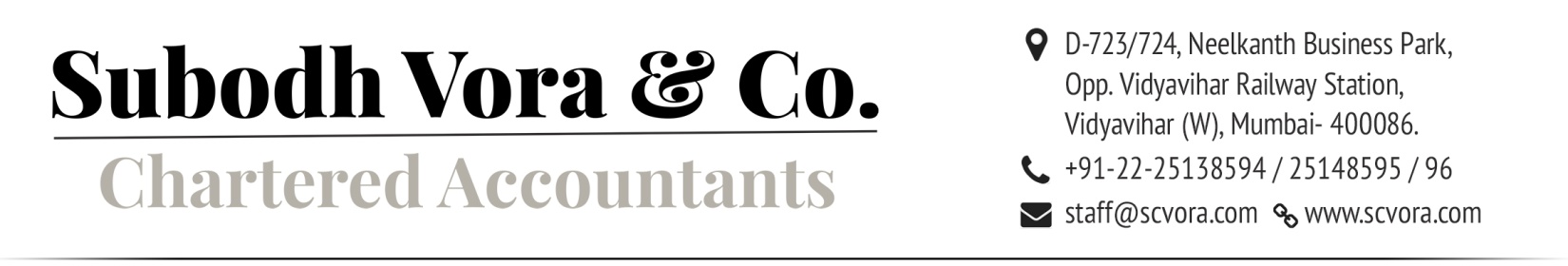 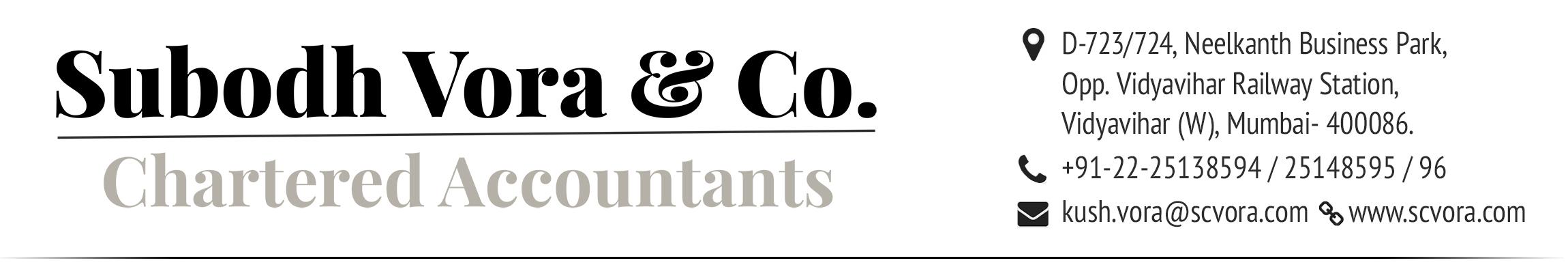 D-723/ 724, Neelkanth Business Park, Vidyavihar (West), 
Mumbai 400086
Partners
Subodh Vora
M: +91-9821151467 | E: subodh@scvora.com

Kush Vora
M: +91-9821305187| E: kush.vora@scvora.com

Bhakti Vora
M: +91-9821362481| E: bhakti.vora@scvora.com
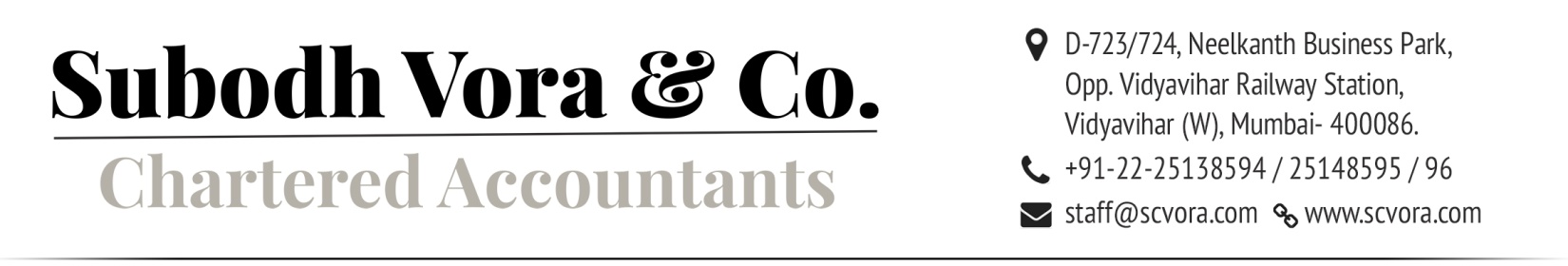 022-25138594 | 022-25148595 | 022-25148596
www.scvora.com
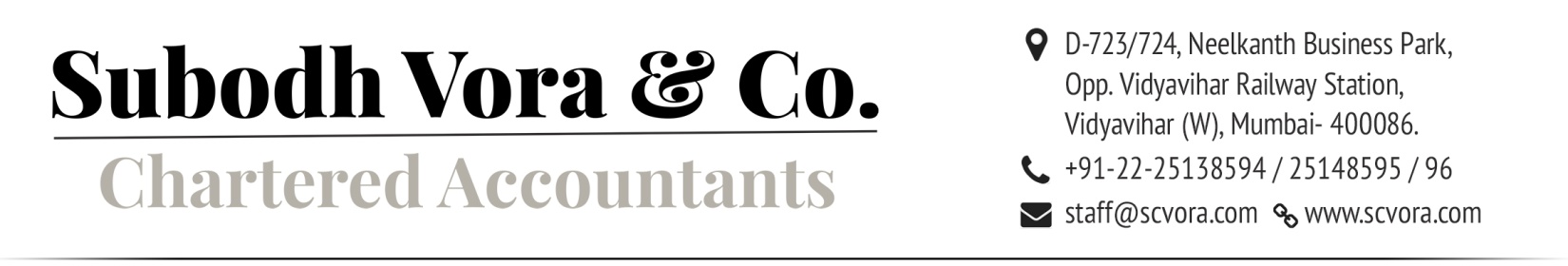